Last Days of Saul
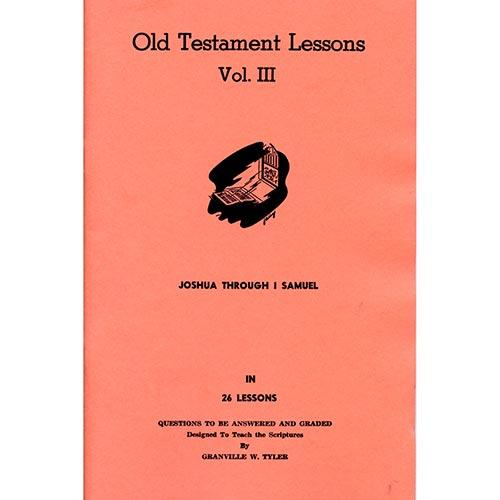 Lesson # 25

1st Samuel 27 – 29
1st Chronicles 12:1-7, 19-22
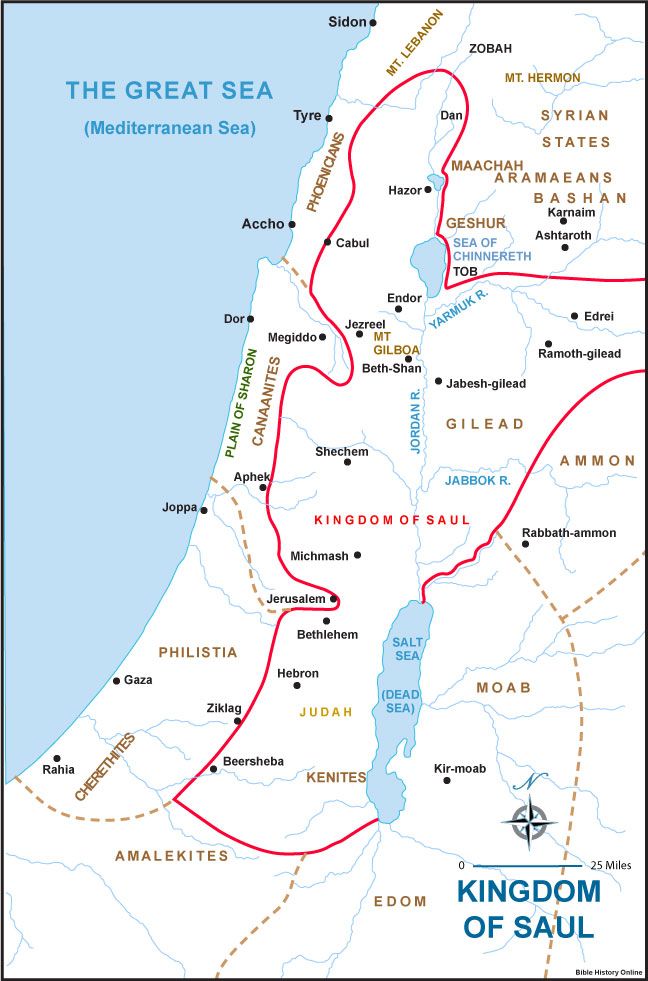 Kingdom of Saul
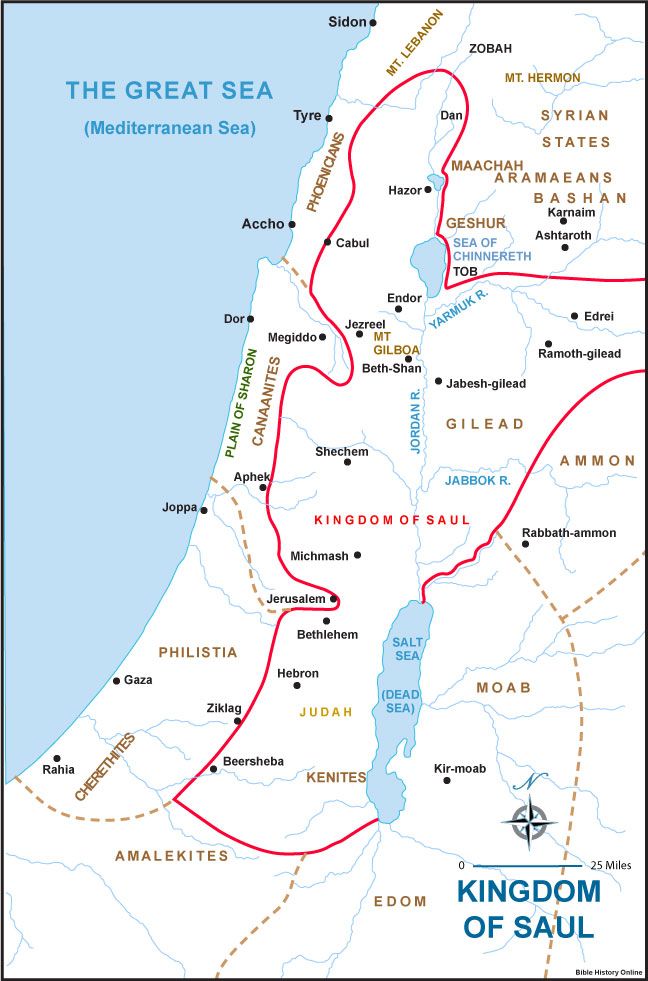 Southern Israel
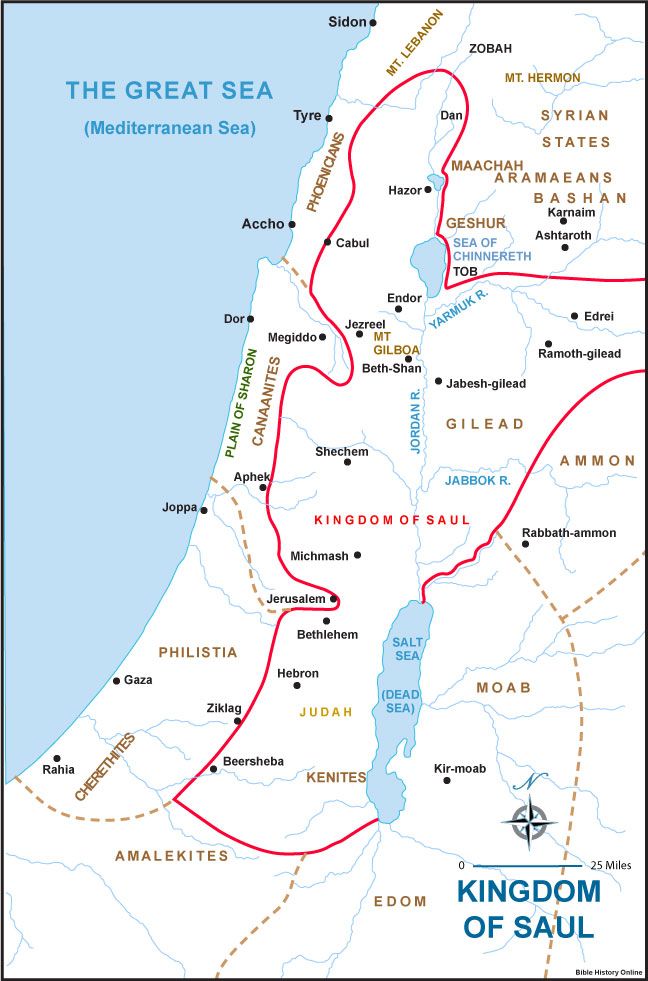 Northern Israel
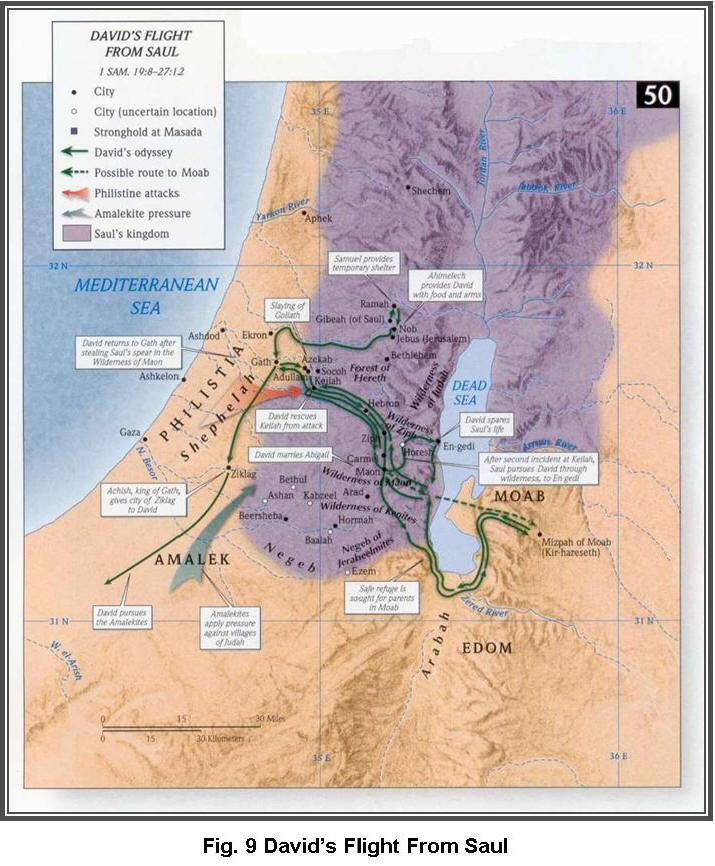 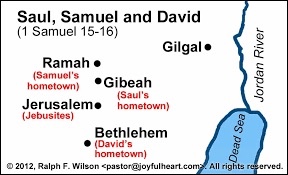 1 Samuel 27
1
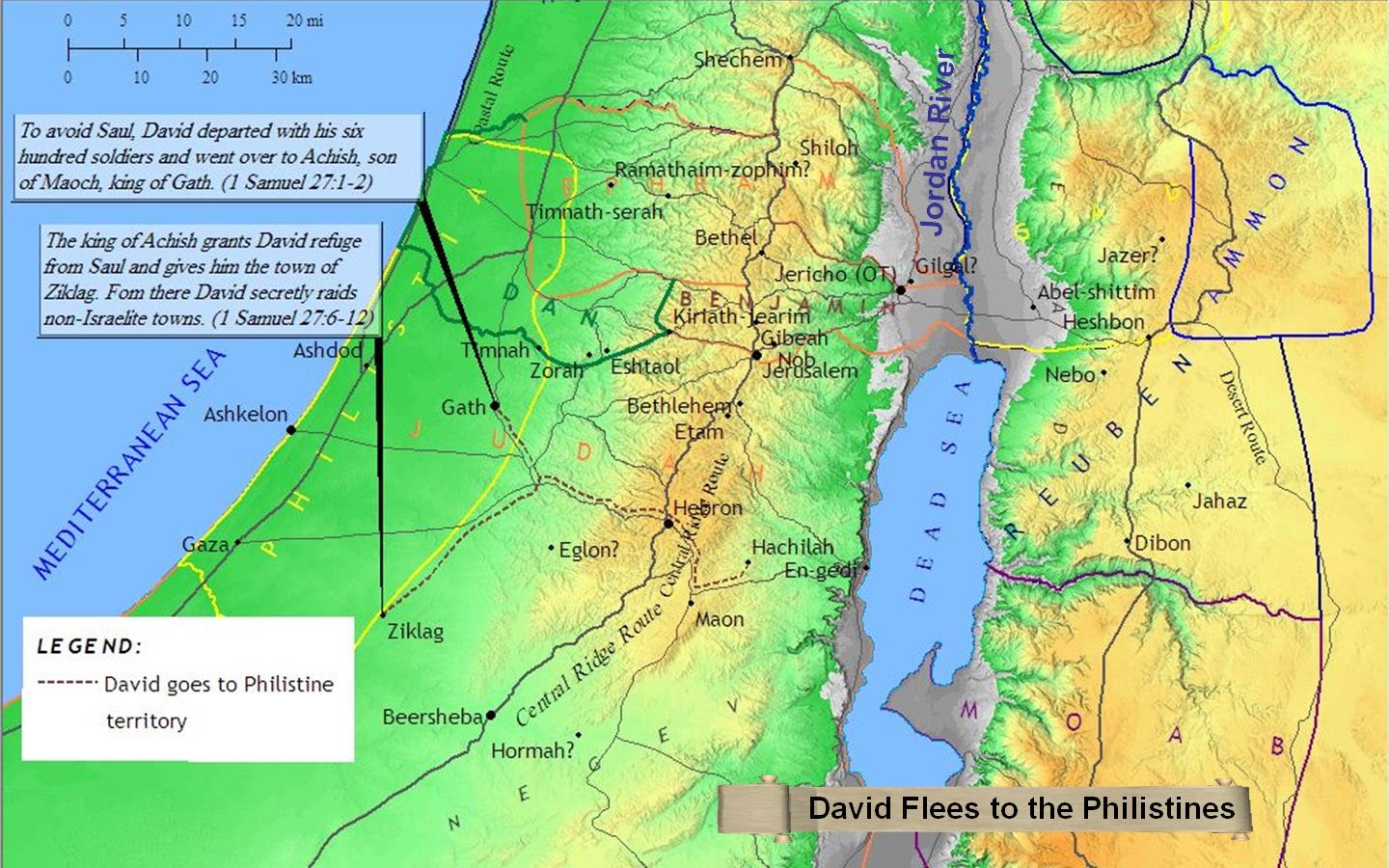 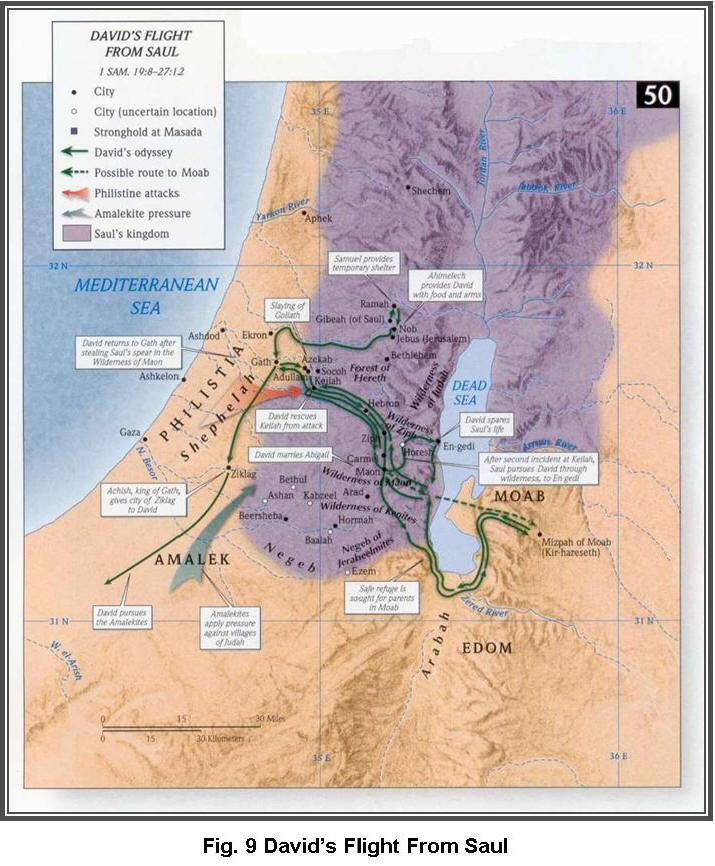 2
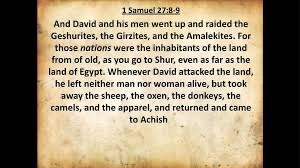 3
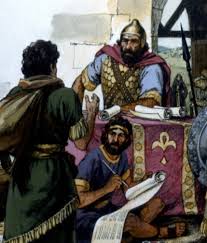 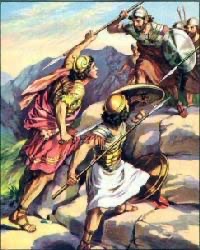 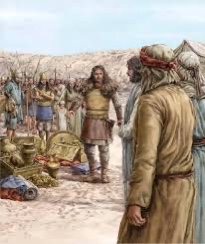 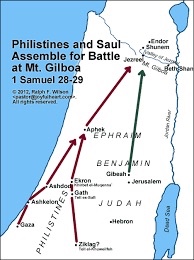 1 Samuel 28
1
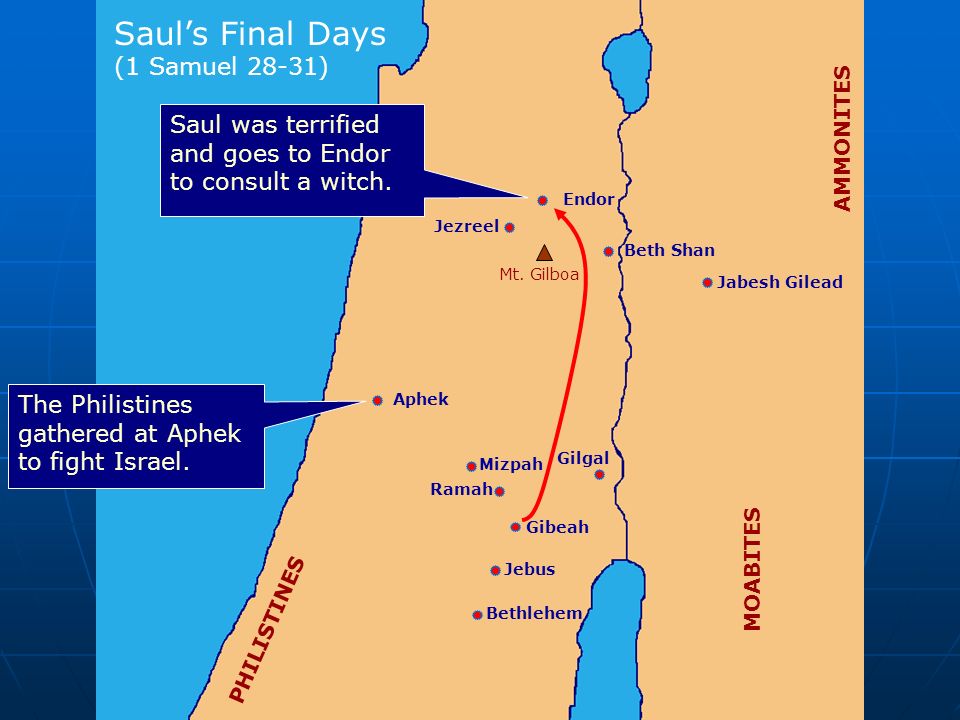 2
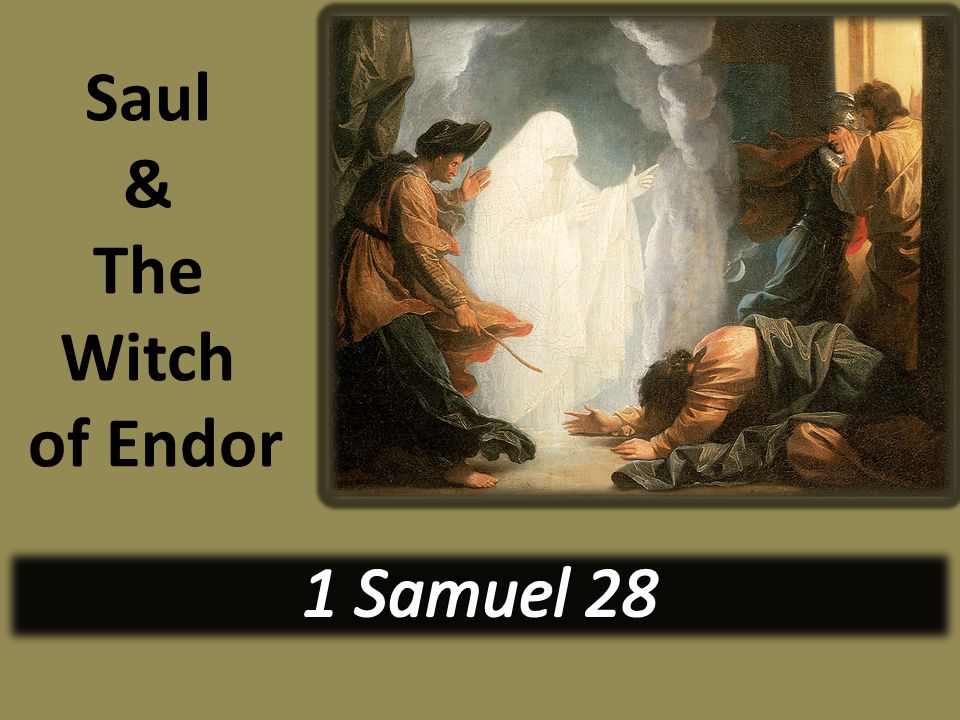 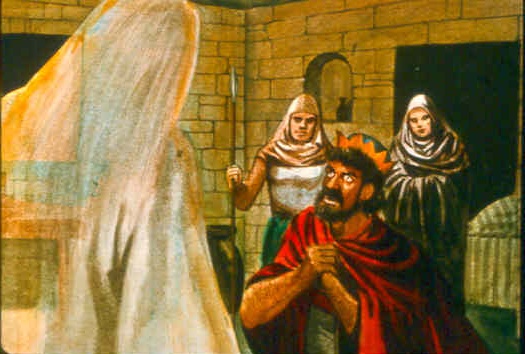 3
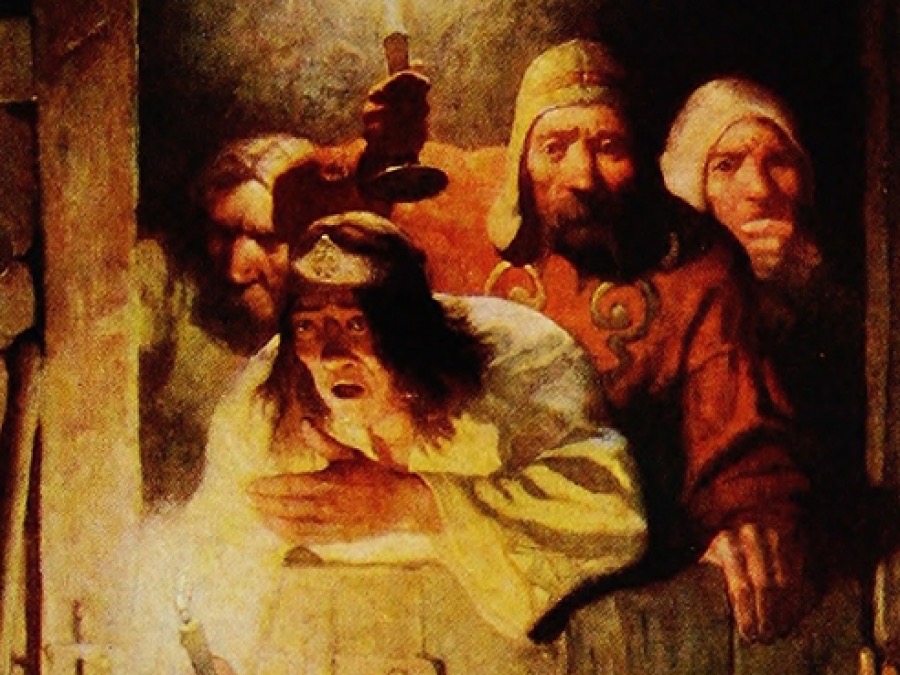 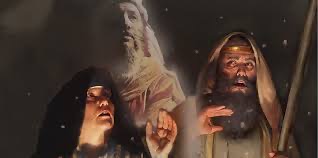 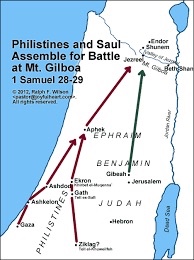 1 Samuel 29
1
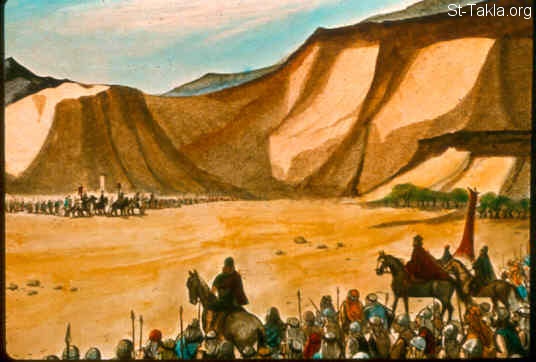 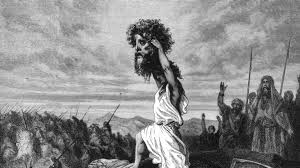 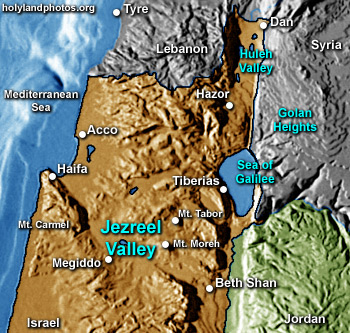 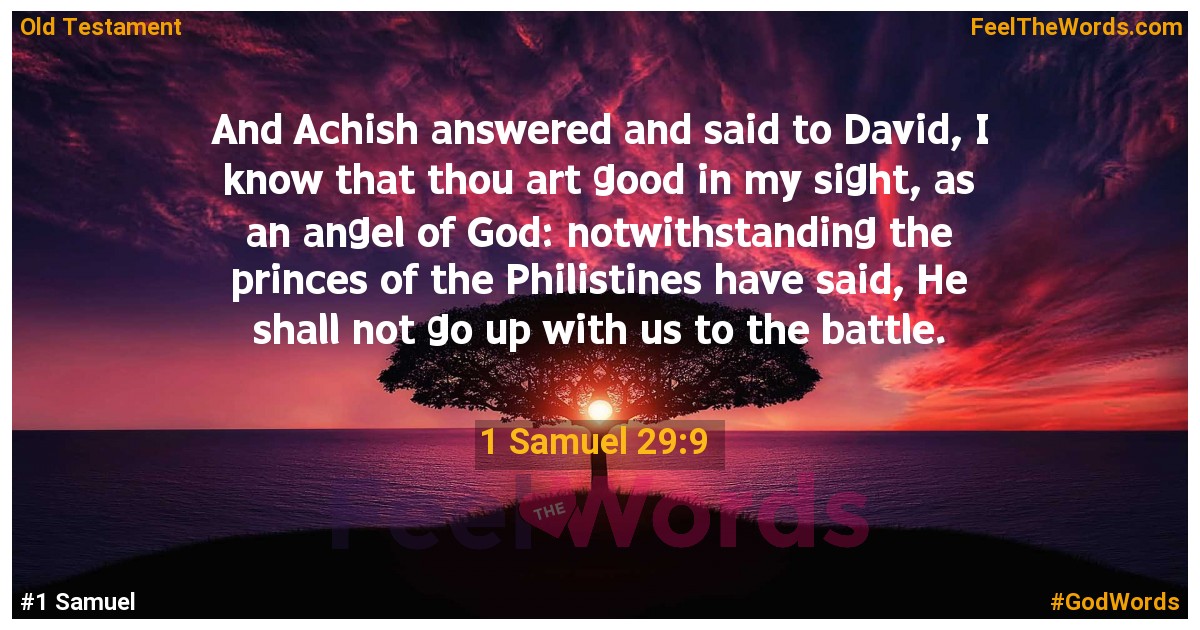 2
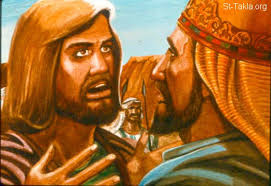 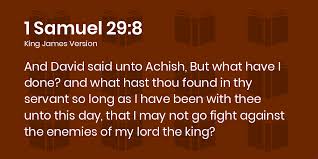 Significance of Jezreel Valley
3
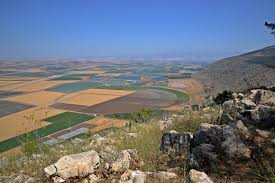 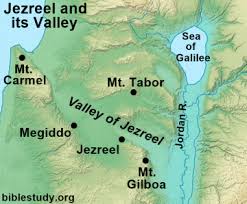 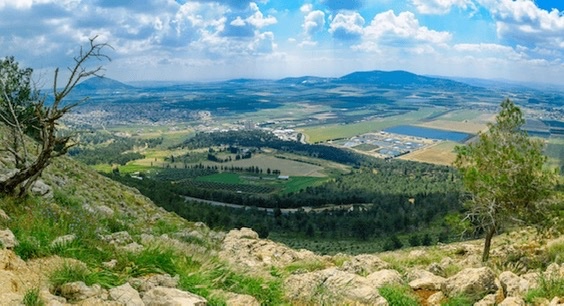 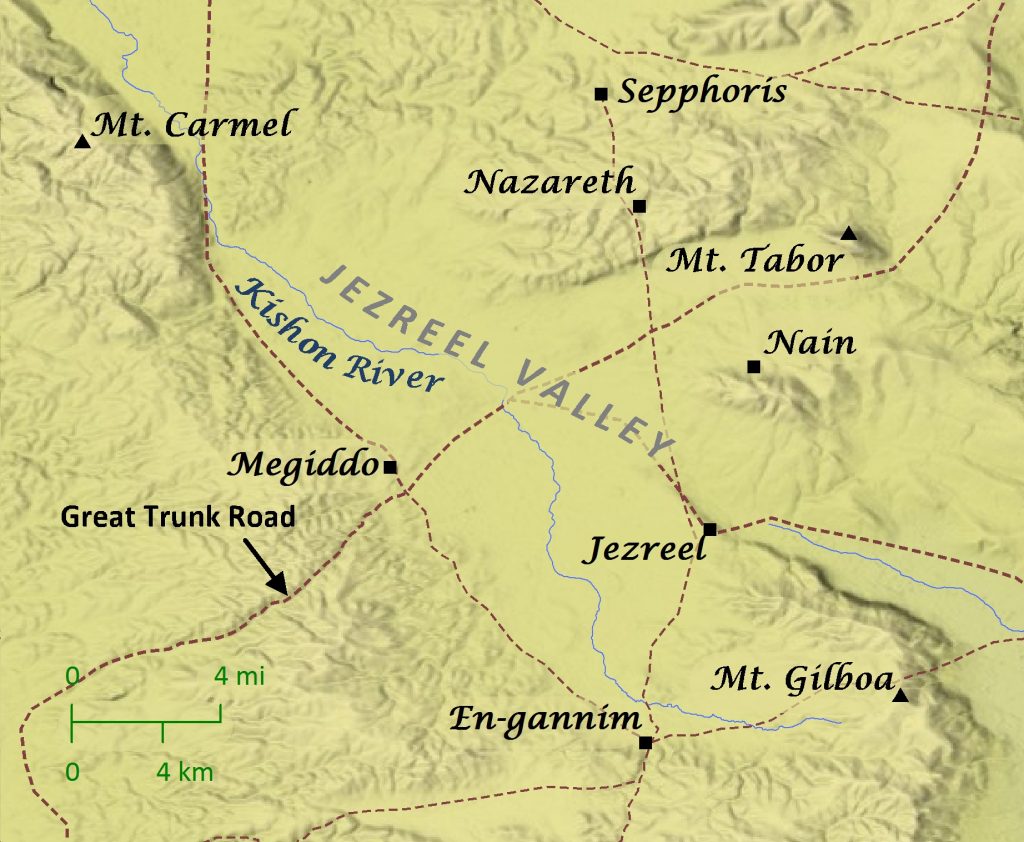 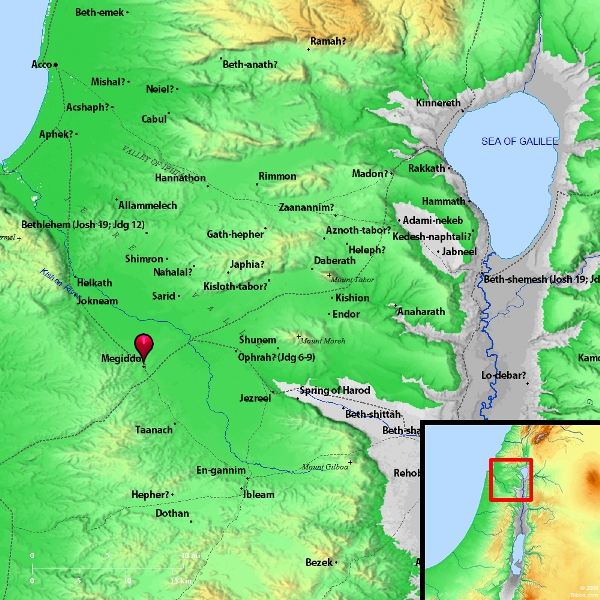 3
1 Samuel 30
1
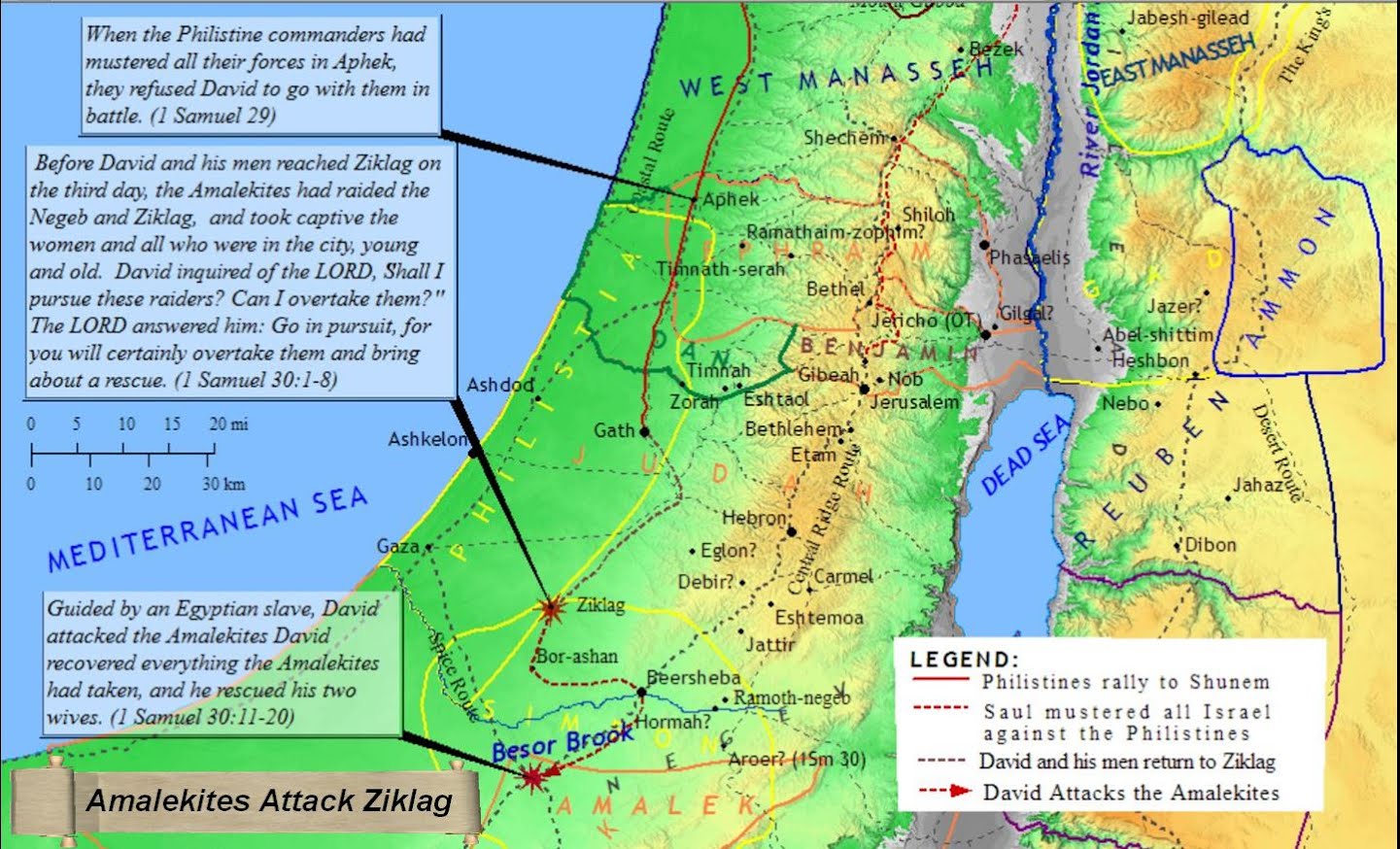 1 Chronicles 12:21-22
21 And they helped David against the bands of raiders, for they were all mighty men of valor, and they were captains in the army. 22 For at that time they came to David day by day to help him, until it was a great army, like the army of God.
What Are Main Points?
David showed respect & honor to the king who governed – even the Philistine king
God could & did use unsavory characters to deliver His message at times
The Jezreel Valley comes to be a place of momentous battles & loss in Israelite history
God was working by His providence to bring the best for David & his coming kingship
For Sunday (February 27, 2022)
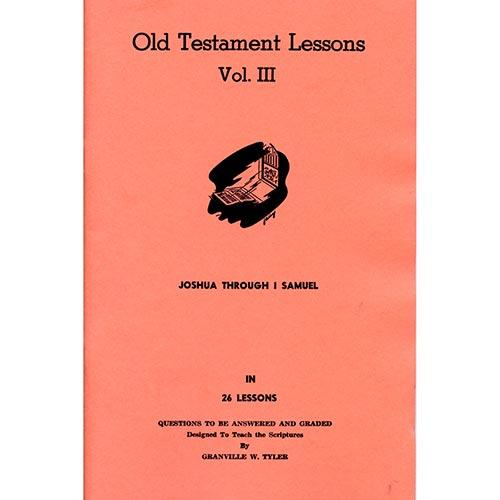 Lessons # 26 


1st Samuel 30 – 31
1st Chronicles 10